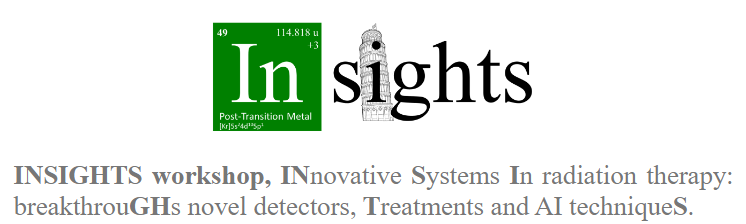 INSIGHTS WORKSHOP
Pisa, 18-20 October 2023
Uncertainty quantification in tumor segmentation using Bayesian Neural Networks
Elisa Scalco, Ettore Lanzarone, Giovanna Rizzo

Institute of Biomedical Technologies, National Research Council (ITB-CNR)
Department of Production & Management, University of Bergamo
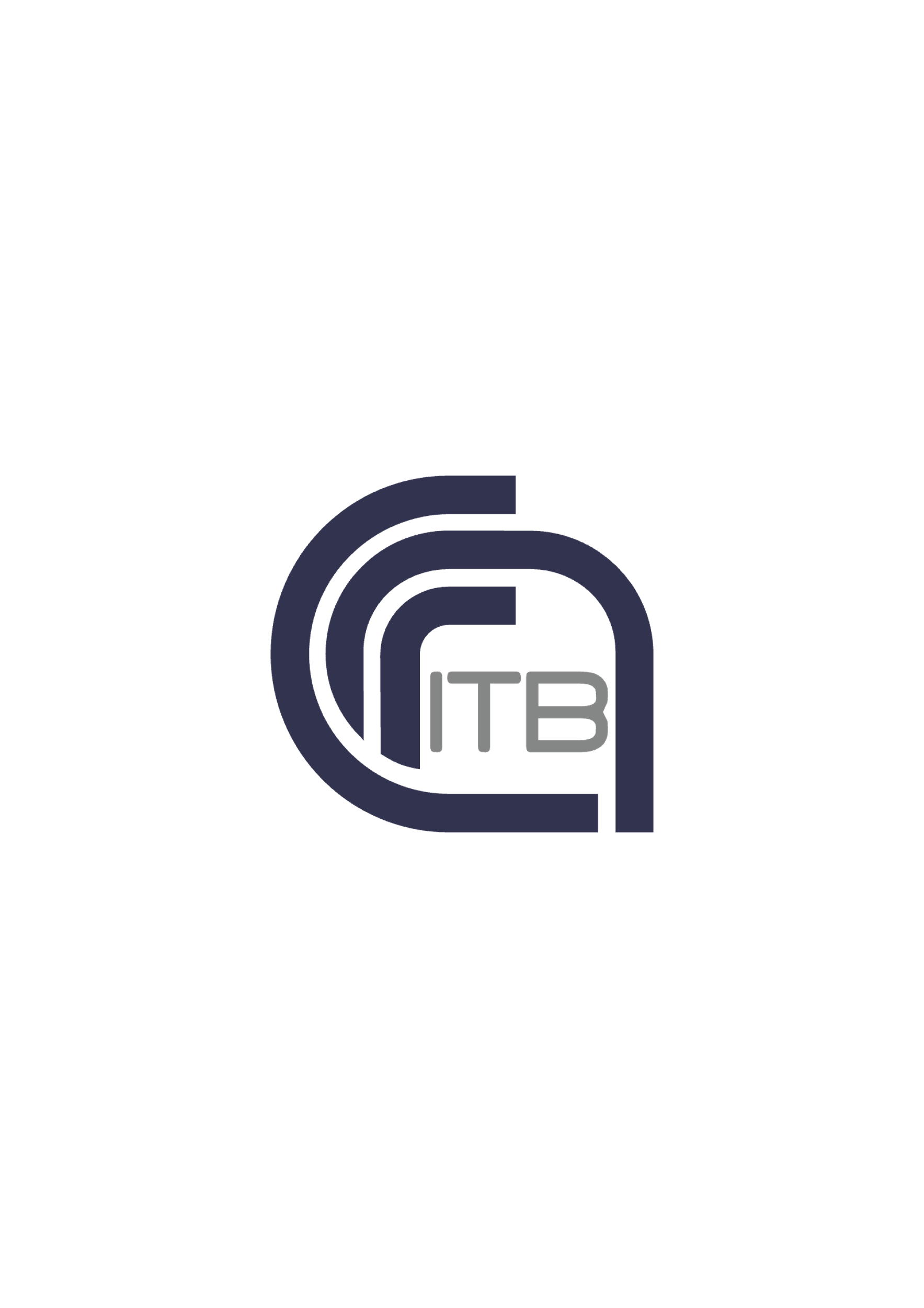 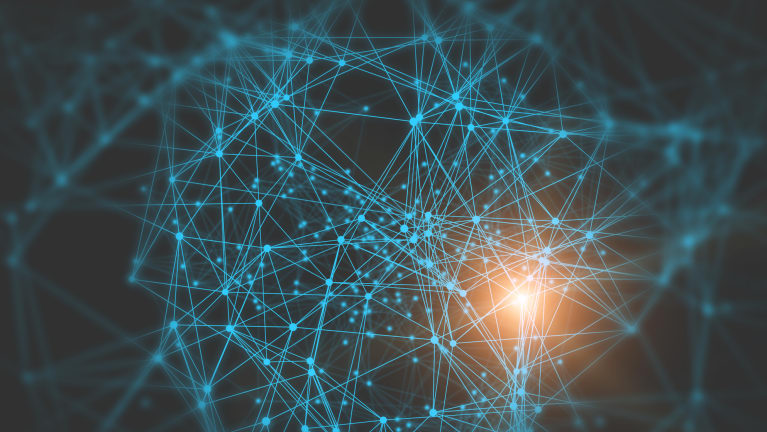 Outline of the presentation
Organ Segmentation in RT
Segmentation of tumor and organs at risk (OARs) is necessary for treatment planning and monitoring
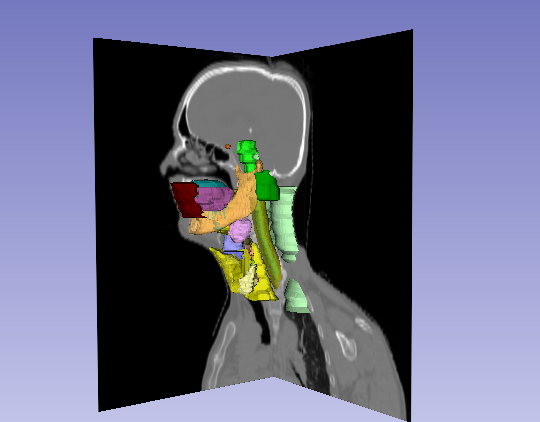 - time-consuming task
- subject to inter-observer variability
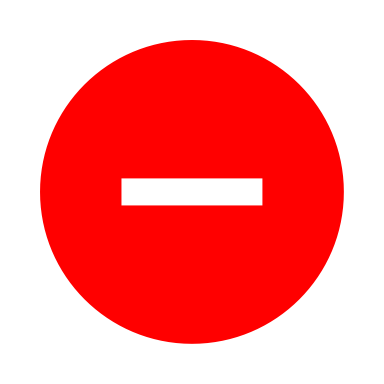 Needs for accurate and trustable automatic segmentation procedures
Deep Learning for medical image segmentation
Higher accuracy than traditional approaches
Almost completely automatic
Fast (once the model is trained)
No needs of very large datasets (compared to other DL tasks)
Errors with out of distribution data
Overconfident predictions
Low trustability
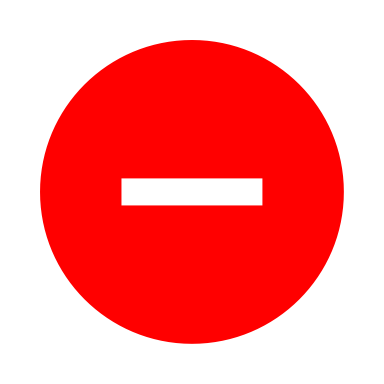 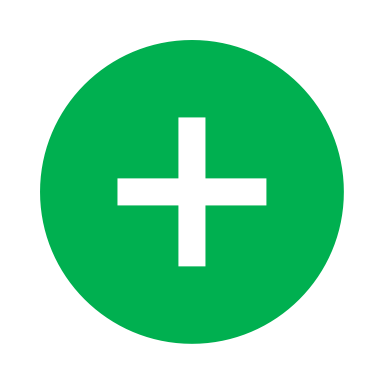 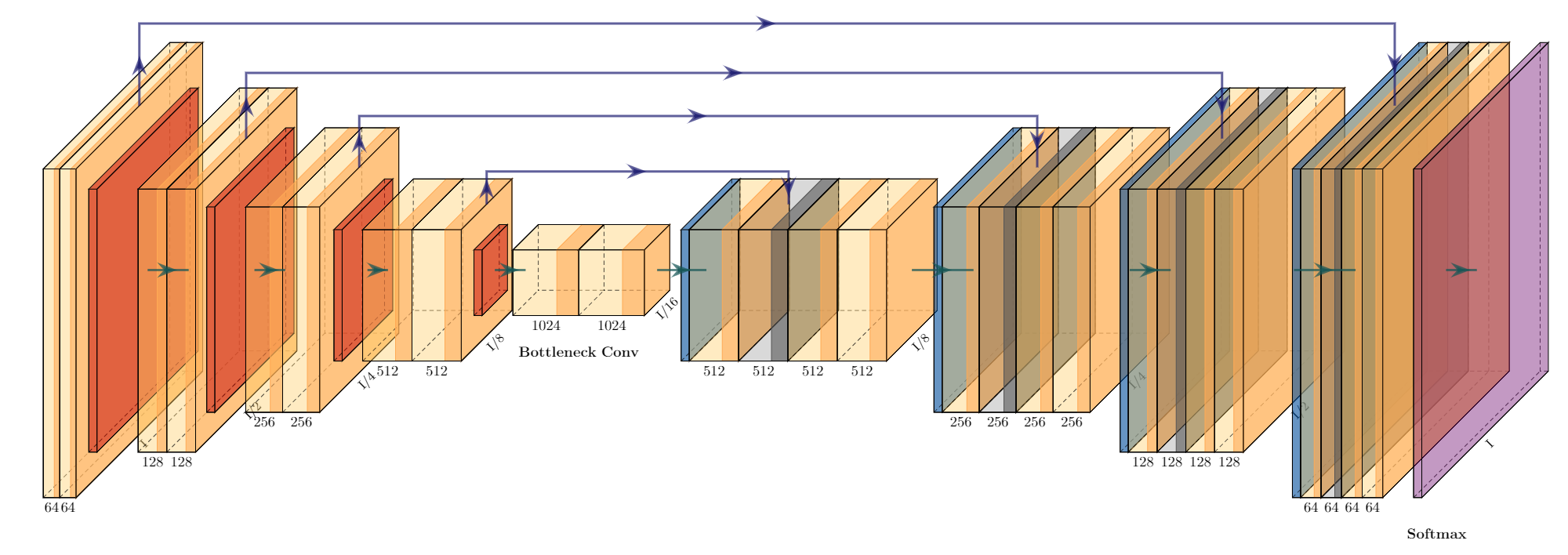 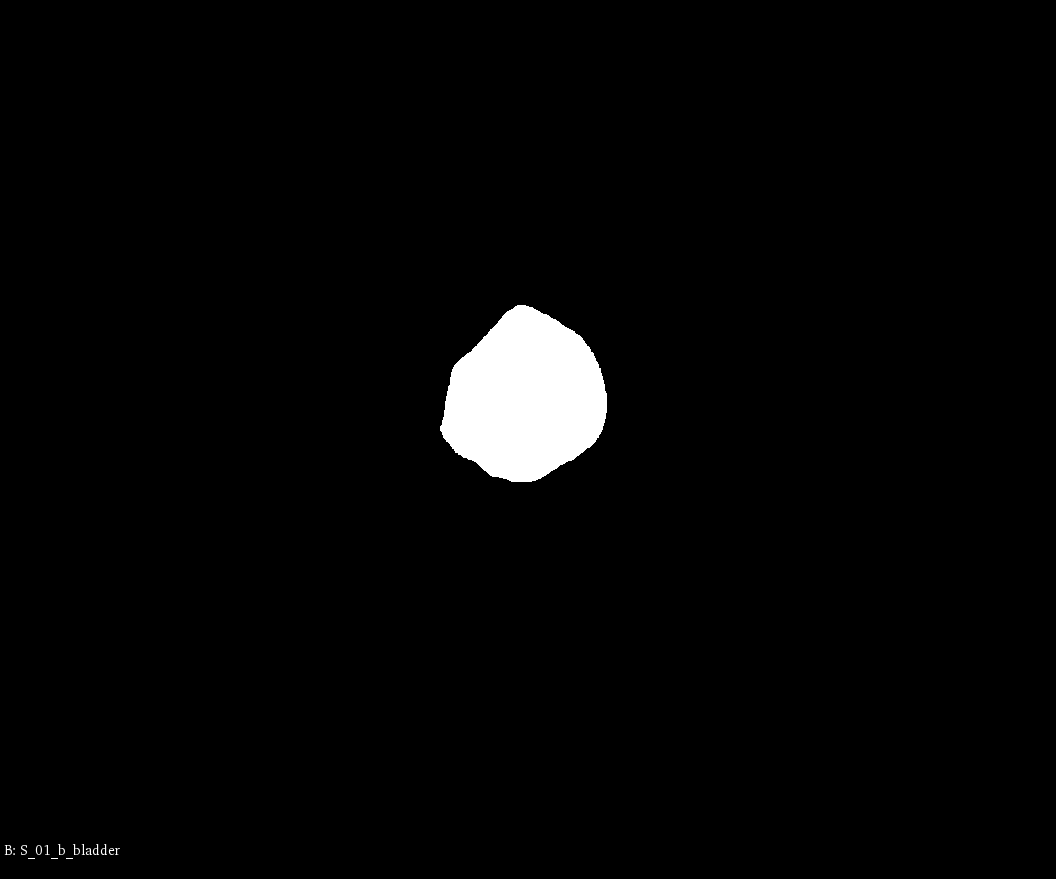 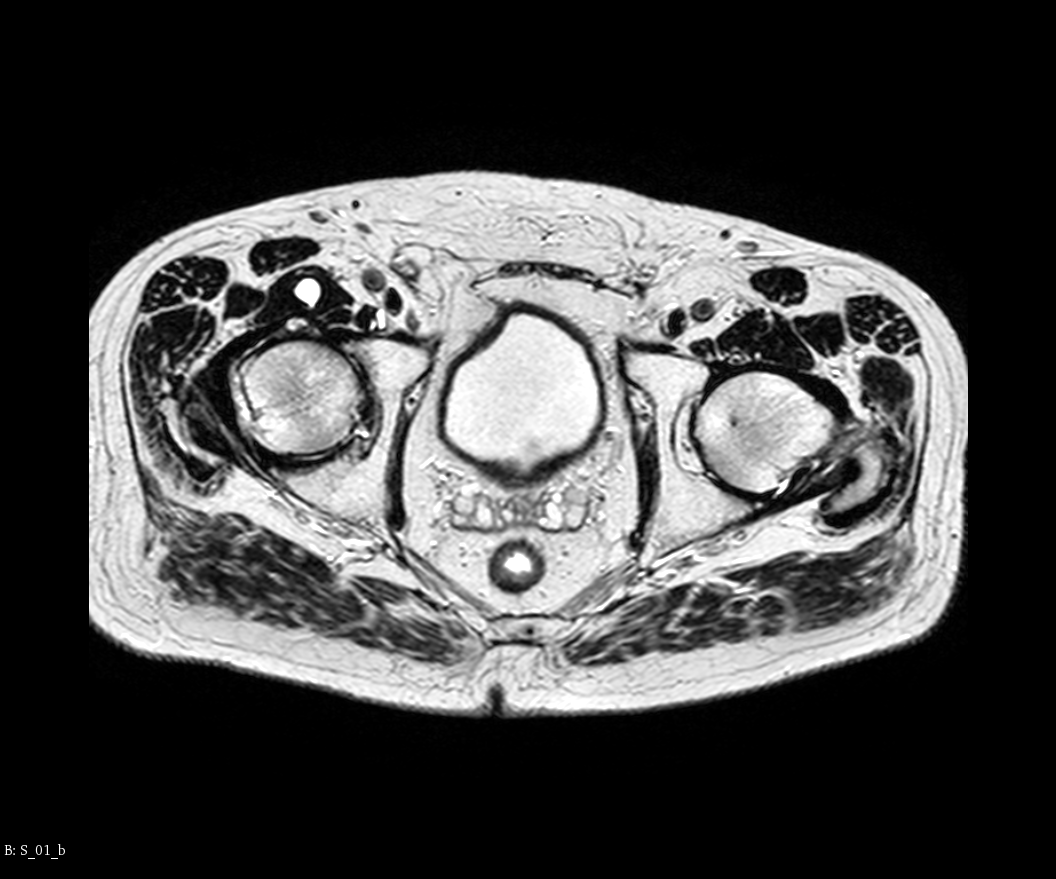 Types of uncertainty
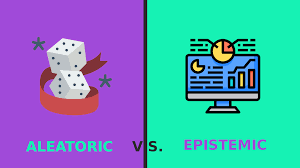 Aleatoric uncertainty
Reflects inherent randomness or variability in the data itself











Epistemic uncertainty
Arises from lack of knowledge or uncertainty about the model parameters
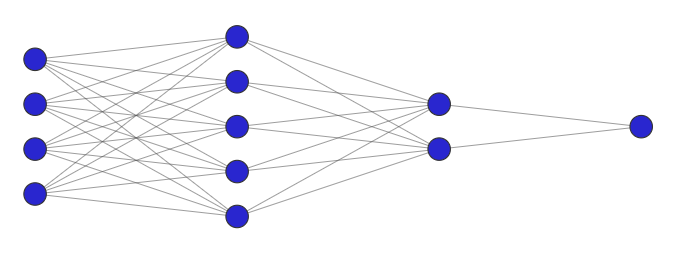 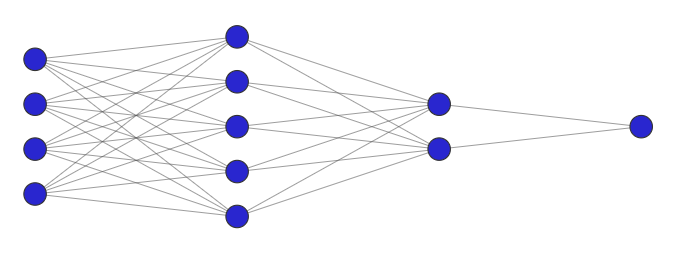 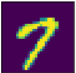 Not sure if it is 1 or 7
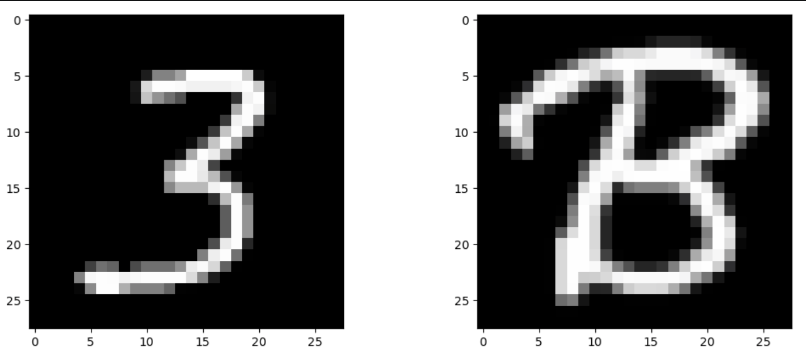 Not sure if it is 8
Image that it is not present in the training data
Overlap between the two classes. 
It can’t be removed.
Epistemic uncertainty could be reduced by giving more examples in the training data
Sources of uncertainty in image segmentation
Ambiguity in object boundaries
Overlap between classes
Variability in image quality or noise levels
Mismatch between test and training data
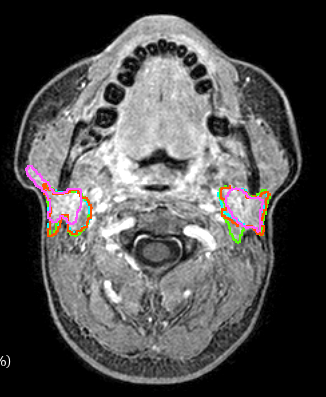 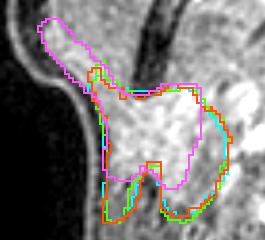 Different segmentations of the same object
Uncertainty quantification techniques
Ensemble techniques
Bayesian approaches
Bootstrap techniques
Monte Carlo Dropout
Variational Inference
Markov Chain Monte Carlo
Model calibration
Variational autoencoder
Bayes by Backprop
Bayesian active learning
Laplacian approximations
Monte carlo dropout
Keeping dropout acrtive during inference integrates randomness in the model
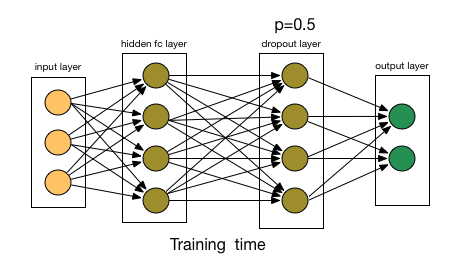 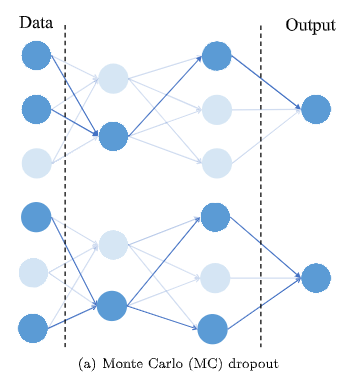 The model gives different predictions for the same input if repeated N times, leaving as a result a distribution of the output predictions
Monte carlo dropout
Advantages:
straightforward to implement 
requires  little  additional  knowledge  or  modeling  effort  compared  to  traditional  methods  
It  often  leads  to  a  faster  training  phase  compared  to  other  variational  inference  approaches. 
Able to quantify both aleatoric and epistemic uncertainty

Limitations:
Not very reliable for Out of Distribution data
Needs multiple sampling during inference
It lacks  flexibility  compared to other Bayesian methods for online or active learning
Uncertainty quantification for renal cancer segmentation
Practicle example
Motivation and background
Renal cancer (RC) is the eighth more frequent cancer in Europe. 
Contrast-enhanced CT imaging is the preferred imaging technique for the diagnosis of kidney cancer, where enhancing solid masses are more likely to be RC. 
The identification of tumor and surrounding structures, manually performed by expert radiologists, is a time-consuming task, subject to intra- and inter-variability.
Image segmentation based on deep learning (DL) approach is currently the most adopted technique that has shown high accuracy in several medical imaging applications. 
Uncertainty quantification plays a relevant role in DL settings, trying to represent uncertainties in a trustworthy manner. Bayesian Neural Networks (BNNs) can be used to address this issue.
Aim
To assess whether the uncertainties quantified by a BCNN can give effective alerts about the trustiness and correctness of the segmentations provided for different kidney and RC-related structures from CT images

To compare the risk propensity between two Monte Carlo-based BCNN (Monte Carlo Dropout and Monte Carlo DropConnect), which is a key aspect when these approaches are applied in practice and also relevant for human operators.
MCD and MCDC
Two Monte-Carlo Dropout approaches considered: 
MC Dropout (BDR): neurons are randomly dropped out
MC DropConnect (BDC): weights are randomly dropped out
MC Dropout
MC DropConnect
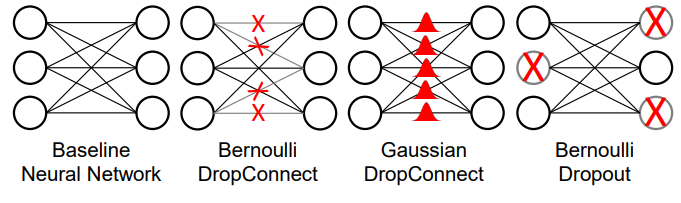 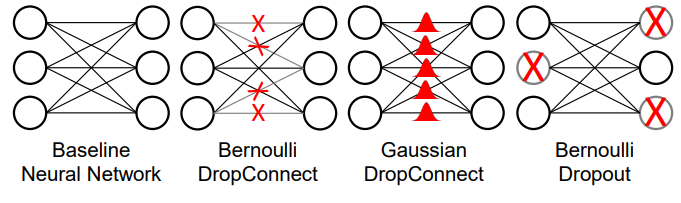 CNN architecture and training
2D Unet with Vgg16 as backbone encoder
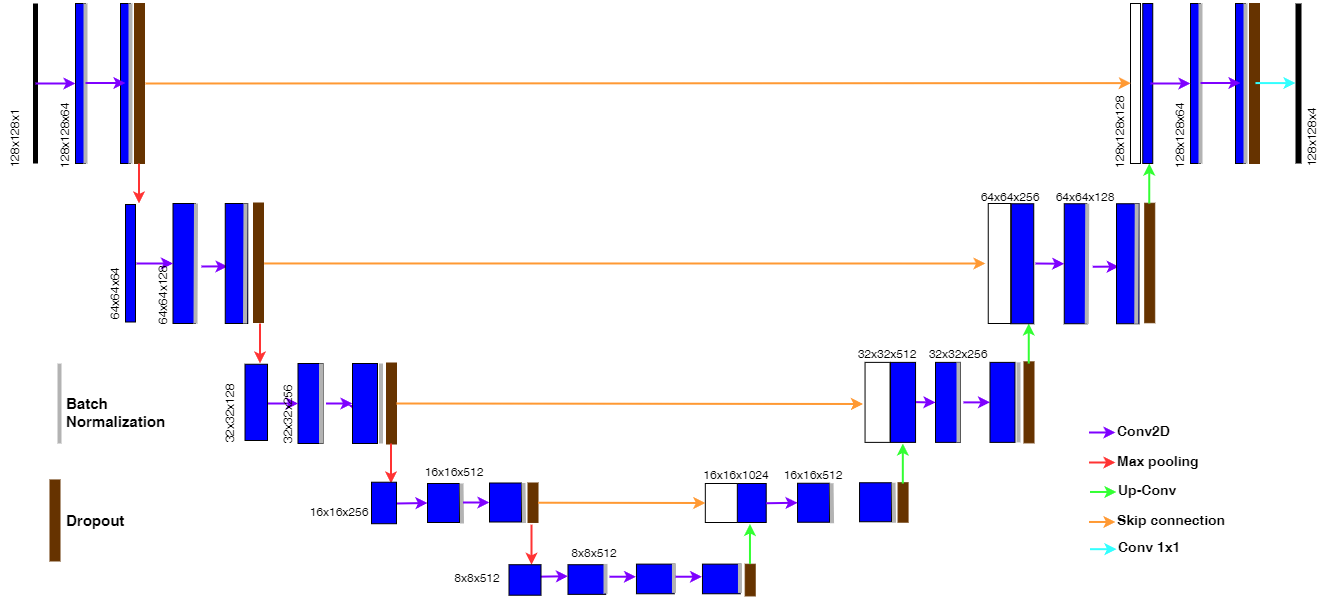 Accuracy evaluation
Dice:




Average Symmetric Distance
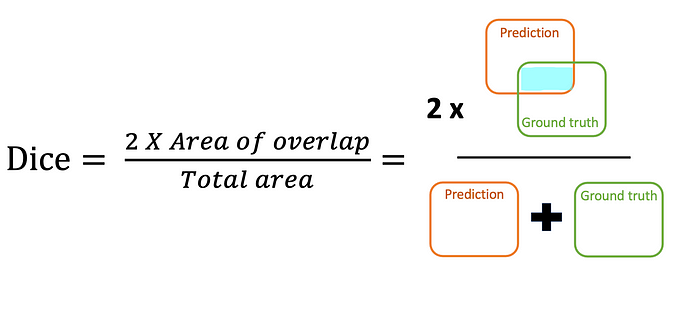 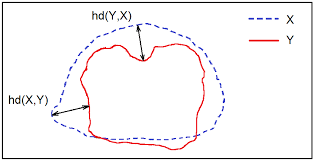 Uncertainty quantification and evaluation
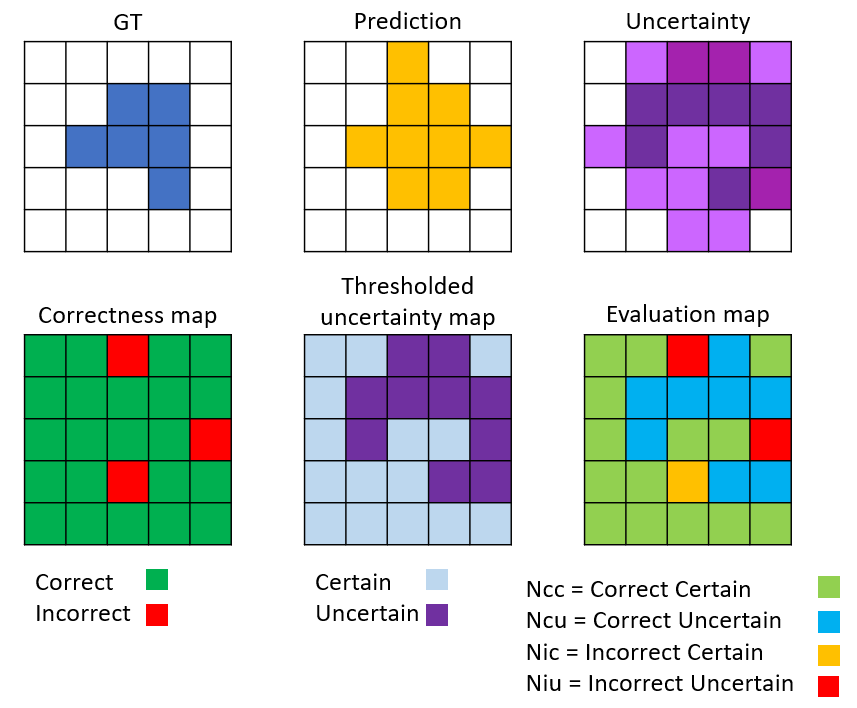 Dataset
The public Kits2021 dataset was considered, with 300 CT annotated images available. For each CT volume, manual segmentation of kidneys, renal tumor and cysts (when present) were available as ground truth. 








Images were pre-processed (resampling, contrast enhancing and intensity standardization) before training.
20% of the patients were randomly extracted and included in the test set. A random split of the slices for each patient included in the learning phase was performed, with ratio 80% in the training set and 20% in the validation set.
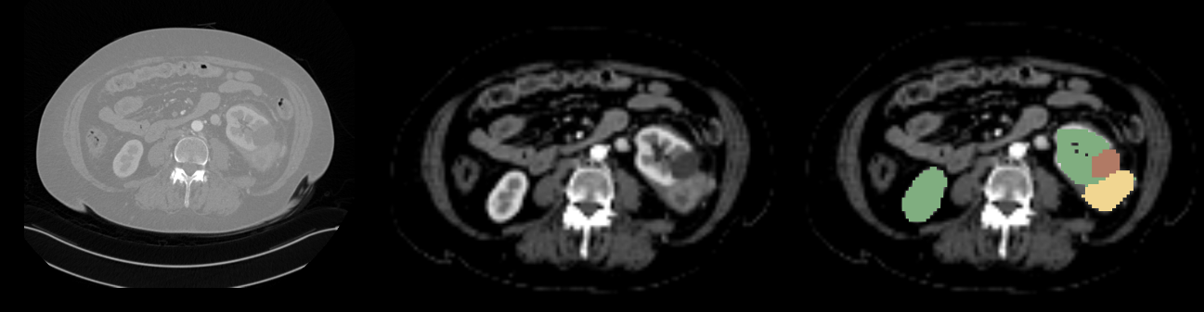 Experimental design
Comparison between BCNN approaches (BDR and BDC) and deterministic network

Accuracy and uncertainty evaluation on the test set
Results - accuracy
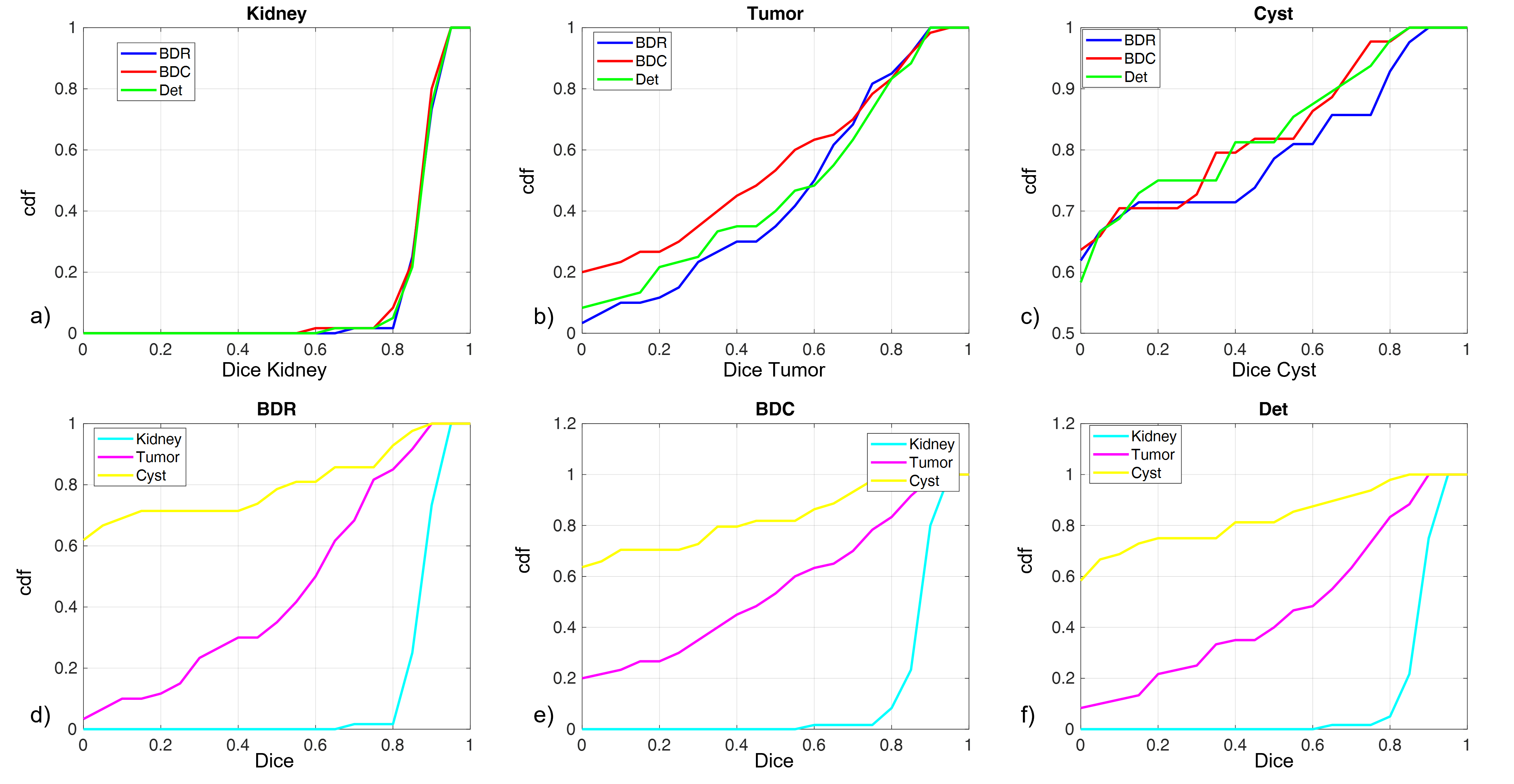 Results
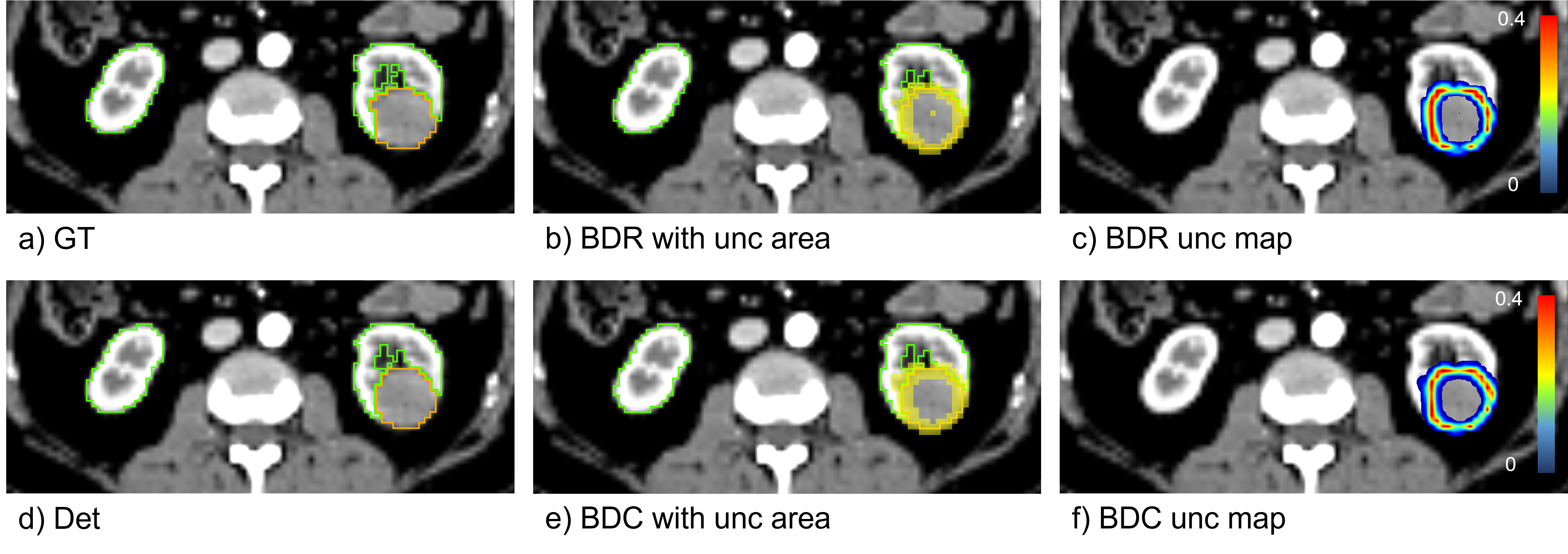 Results
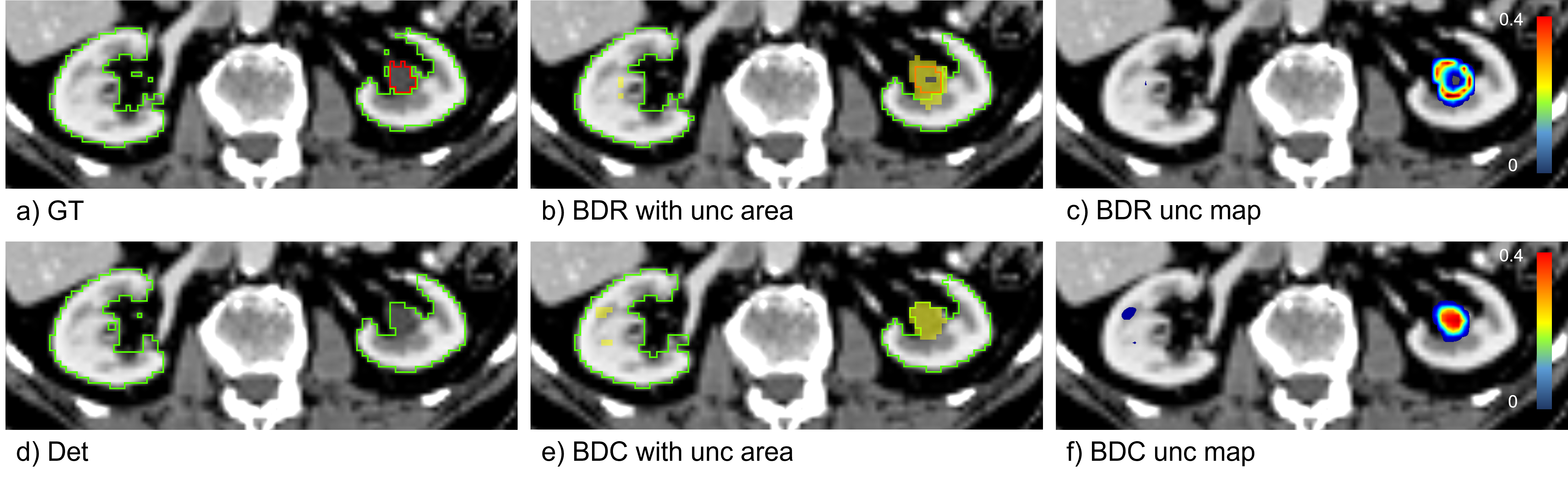 Results - uncertainty
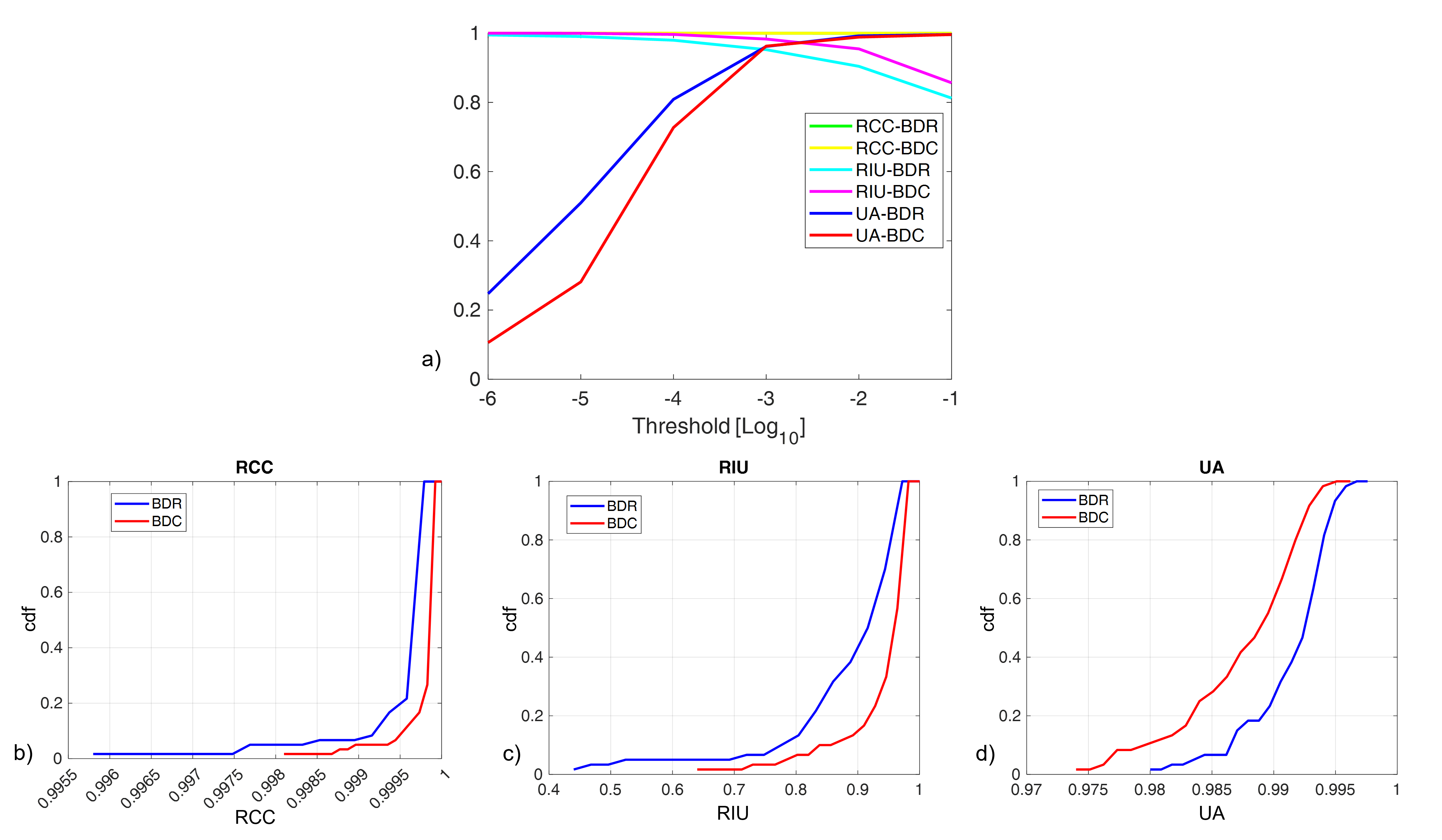 Benefits and limitations
Benefits:
BCNNs can provide useful information about uncertainty in image segmentation
Uncertainty is maximized for incorrect pixels
In case of varying levels of difficulties, such as the segmentation of small structures like the renal tumor, or poorly represented organs like the cysts, uncertainty maps offer a reliable instrument to give prediction confidence and to set an alert in case of possible errors
BDR and BDC gives different levels of risk propensity (BDC more conservative, BDR more risk-taking)

Limitations:
Suboptimal accuracy for poorly represented structures (especially cyst)
Overconfidence of segmentation prediction for highly unbalanced dataset
Other applications in rt
Uncertainty quantification in dose prediction [Nguyen et al., 2021, Phys Med Biol, doi: 10.1088/1361-6560/abe04f]
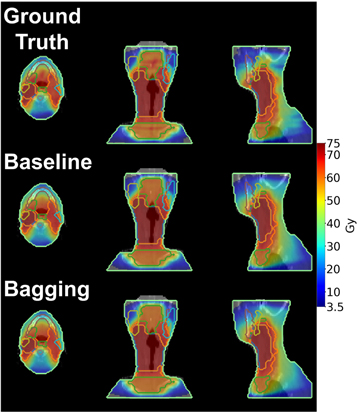 High uncertainty regions correspond to regions with higher errors in dose prediction
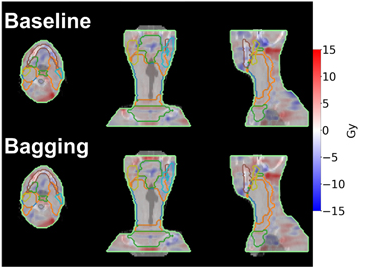 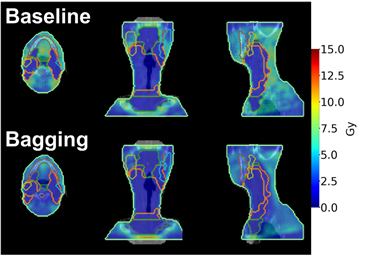 Predicted dose
Error in dose prediction
Uncertainty in dose prediction
Other applications in rt
Synthetic CT generation [Bragman et al., 2018, Proc MICCAI, doi: 10.1007/978-3-030-00937-3_1]
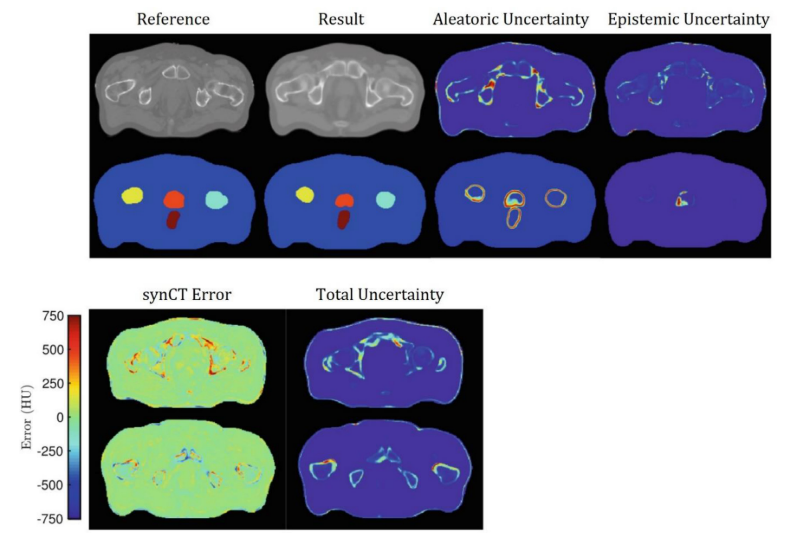 Generation of sunthetic CT from MRI + segmentation of OARs
Regions with high prediction errors present higher uncertainty
Conclusions
Uncertainty quantification is a powerful tool to increase trustiness in CNN prediction 

The key aim is to alert a human operator when the deep learning model performs a prediction with low conﬁdence

BCNN through Monte Carlo Dropout implementation is effective in quantifying uncertainty and can be easily integrated in traditional CNNs

Uncertainty quantification acts differently for segmentations with different levels of difficulty

Uncertainty quantification can be integrated in different RT applications, showing that high uncertainty is related to larger prediction errors
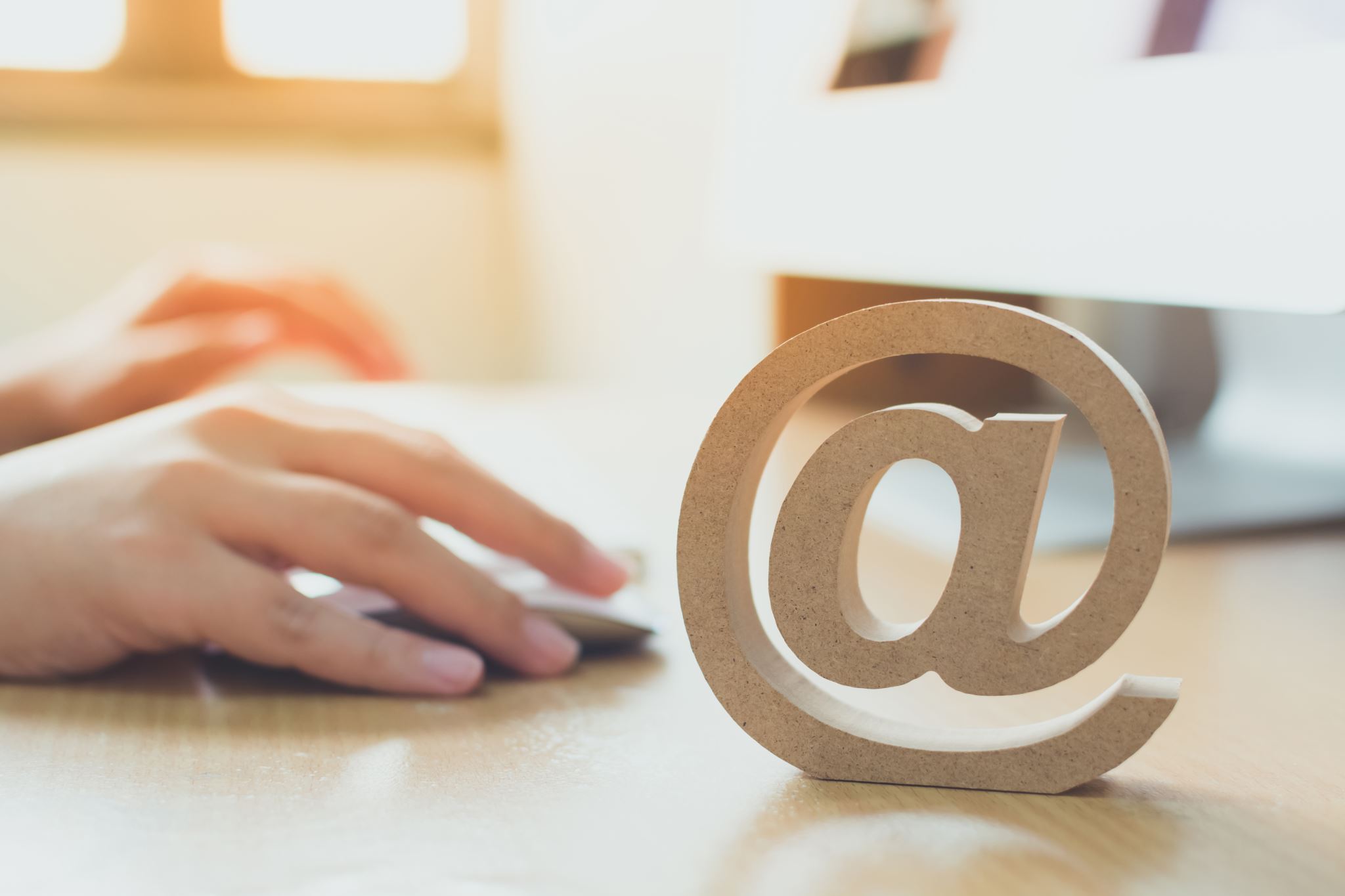 THANKS FOR YOUR ATTENTION!
Contact information:
Elisa Scalco
ITB-CNR
elisa.scalco@cnr.it